2021年11月21日
主日崇拜

教会聚会

中文主日學：每周日上午  9:00 , 教室2140C
       中文崇拜：每周日上午 10:30 , Baskin Chapel
  生命團契: 每周五晚上  6:30 , 教室2103
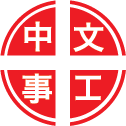 Psalms 詩篇
138:1-8
1 （大卫的诗。）我要一心称谢你，在诸神面前歌颂你。
2 我要向你的圣殿下拜，为你的慈爱和诚实称赞你的名。因你使你的话显为大，过于你所应许的（或作超乎你的名声）。

1 I will praise you, O Lord , with all my heart; before the "gods" I will sing your praise.
2 I will bow down toward your holy temple and will praise your name for your love and your faithfulness, for you have exalted above all things your name and your word.
3 我呼求的日子，你就应允我，鼓励我，使我心里有能力。
4 耶和华阿，地上的君王，都要称谢你，因他们听见了你口中的言语。

3 When I called, you answered me; you made me bold and stouthearted.
4 May all the kings of the earth praise you, O Lord , when they hear the words of your mouth.
5 他们要歌颂耶和华的作为，因耶和华大有荣耀。
6 耶和华虽高，仍看顾低微的人。他却从远处看出骄傲的人。

5 May they sing of the ways of the Lord , for the glory of the Lord is great.
6 Though the Lord is on high, he looks upon the lowly, but the proud he knows from afar.
7 我虽行在患难中，你必将我救活。我的仇敌发怒，你必伸手抵挡他们。你的右手也必救我。
8 耶和华必成全关乎我的事。耶和华阿，你的慈爱永远长存。求你不要离弃你手所造的。

7 Though I walk in the midst of trouble, you preserve my life; you stretch out your hand against the anger of my foes, with your right hand you save me.
8 The Lord will fulfill his purpose for me; your love, O Lord , endures forever- do not abandon the works of your hands.
祈禱
Prayer
常常喜樂
Rejoice Always
因你与我同行
Because You Walk With Me
Philippians 腓立比書
4:10-14
Philippians 腓立比書
4:17-19
10 我靠主大大地喜乐，因为你们思念我的心，如今又发生。你们向来就思念我，只是没得机会。
11 我并不是因缺乏说这话，我无论在什么景况，都可以知足，这是我已经学会了。

10 I rejoice greatly in the Lord that at last you have renewed your concern for me. Indeed, you have been concerned, but you had no opportunity to show it.
11 I am not saying this because I am in need, for I have learned to be content whatever the circumstances.
12 我知道怎样处卑贱，也知道怎样处丰富，或饱足，或饥饿，或有余，或缺乏，随事随在，我都得了秘诀。
13 我靠着那加给我力量的，凡事都能作。

12 I know what it is to be in need, and I know what it is to have plenty. I have learned the secret of being content in any and every situation, whether well fed or hungry, whether living in plenty or in want.
13 I can do everything through him who gives me strength.
14 然而你们和我同受患难，原是美事。

14 Yet it was good of you to share in my troubles.
17 我并不求什么馈送，所求的就是你们的果子渐渐增多，归在你们的账上。
18 但我样样都有，并且有余。我已经充足，因我从以巴弗提受了你们的馈送，当作极美的香气，为神所收纳所喜悦的祭物。

17 Not that I am looking for a gift, but I am looking for what may be credited to your account.
18 I have received full payment and even more; I am amply supplied, now that I have received from Epaphroditus the gifts you sent. They are a fragrant offering, an acceptable sacrifice, pleasing to God.
19 我的神必照他荣耀的丰富，在基督耶稣里，使你们一切所需用的都充足。

19 And my God will meet all your needs according to his glorious riches in Christ Jesus.
今日證道

在基督里的满足

Contentment

王牧师
聖餐
Holy Communion
聖餐 Holy Communion
吃餅為記念
主耶穌無罪之身 為我們罪人捨命十架

“這是我的身體、為你們捨的．你們應當如此行、為的是記念我。”（哥林多前書11:24b)

“This is My body, which is for you; do this in remembrance of Me.” (1 Corinthians 11:24b)
聖餐 Holy Communion
喝杯為記念
主耶穌為罪人上十架  流出寶血洗淨我們罪孽

“這杯是用我的血所立的新約．你們每逢喝的時候、要如此行、為的是記念我。”（哥林多前書11:25b)

“This cup is the new covenant in My blood; do this, as often as you drink it, in remembrance of Me.” (Corinthians 11:25)
我要一心稱謝你
Lord, I Praise with All of My Heart
奉獻祈禱
Offertory Prayer
奉  獻 Offering
不要為自己積儹財寶在地上、地上有蟲子咬、能鏽壞、也有賊挖窟窿來偷．
只要積儹財寶在天上、天上沒有蟲子咬、不能鏽壞、也沒有賊挖窟窿來偷．
因為你的財寶在那裡、你的心也在那裡。
- 马太福音 6:19-21

Do not store up for yourselves treasures on earth, where moth and rust destroy, and where thieves break in and steal.
But store up for yourselves treasures in heaven, where moth and rust do not destroy, and where thieves do not break in and steal.
For where your treasure is, there your heart will be also.
- Matthew 6:19-21
歡迎新朋友
Welcome New Friends
報 告
Announcements
BBC 中文事工通知
祝 福
Benediction
默 祷
Prayerful Meditation
彼此問安
Greeting of Peace